Insights on the Use of OCL in Diverse Industrial Applications
Shaukat Ali1, Tao Yue1, Muhammad Zohaib Iqbal2, 3, Rajwinder Kaur Panesar-Walawege1
1 Simula Research Laboratory, Norway
2 National University of Computer & Emerging Sciences, Islamabad, Pakistan
3 SnT Luxembourg, Luxembourg
Outline of the Presentation
Motivation and Contributions
The Object Constraint Language (OCL)
Terminology related to OCL
Industrial Applications
Discussion
The Object Constraint Language
The Object Constraint Language
Standard language for writing constraints on UML models
First order logic and is a highly expressive language
Class and state invariants, guards in state machines, constraints in sequence diagrams, and pre and post conditions of operations
Constraints on UML profiles and metamodels
Motivation and Contributions
Motivation and Contributions
Clear and precise definitions of commonly used terminology related to the use of OCL
A clear relationship among the different purposes (e.g., OCL solving and evaluation) that OCL can be used for
Key results from our industrial applications of OCL
Guide practitioners in choosing when to apply OCL for a particular purpose and at which meta level
Terminology related to OCL
Overview of  the OCL Terminology
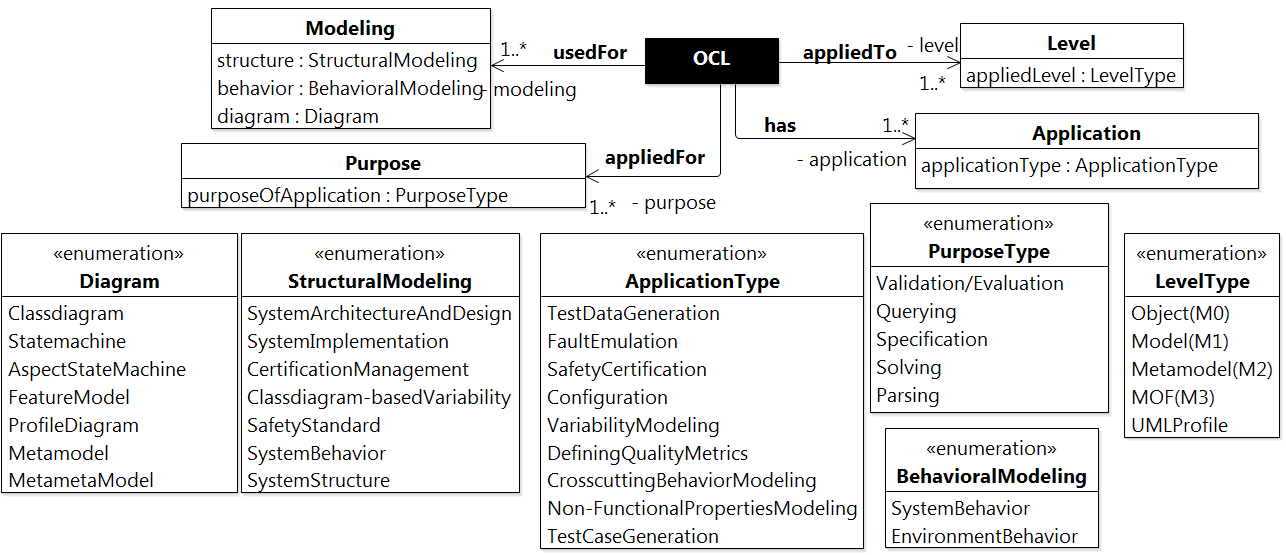 MOF Levels
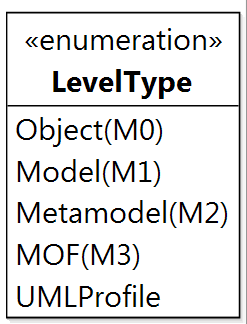 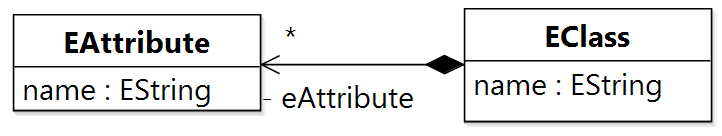 MOF Levels
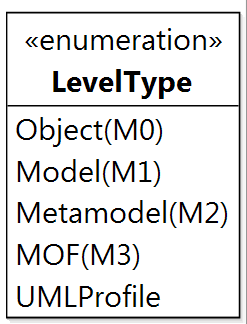 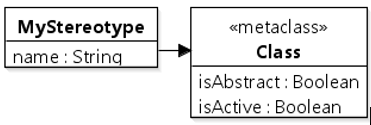 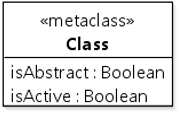 MOF Levels
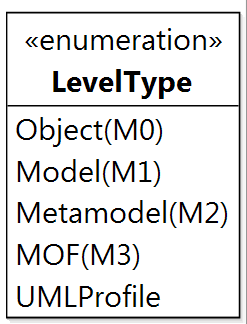 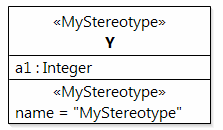 MOF Levels
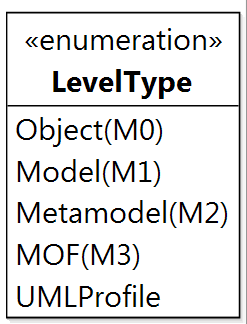 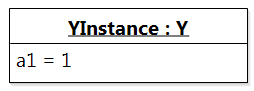 Specification Levels
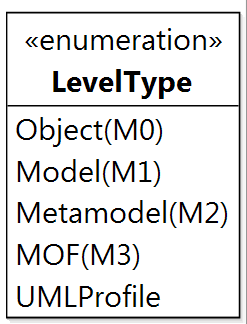 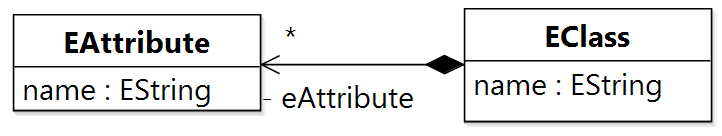 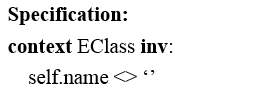 Specification Levels
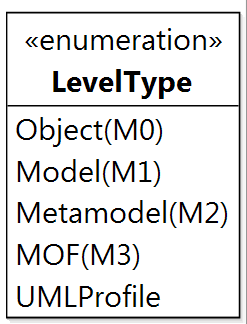 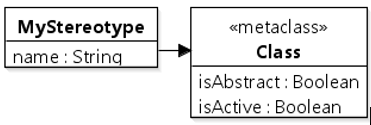 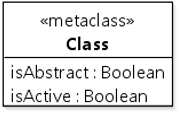 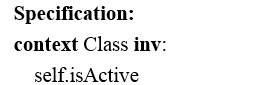 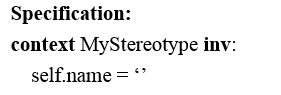 Specification Levels
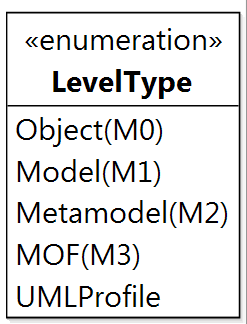 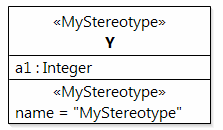 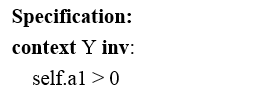 Enforcement Levels
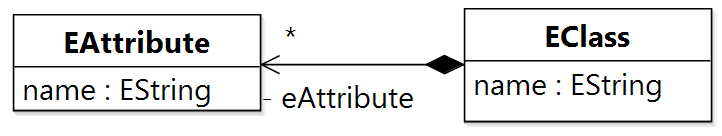 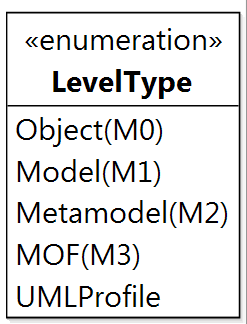 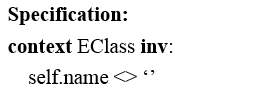 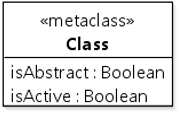 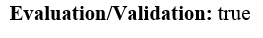 Enforcement Levels
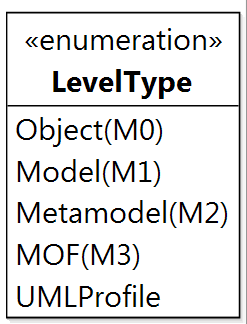 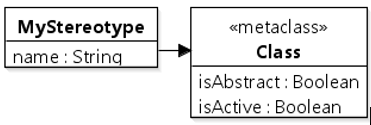 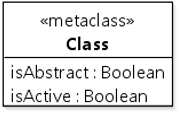 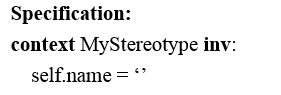 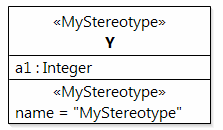 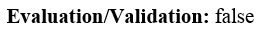 Enforcement Levels
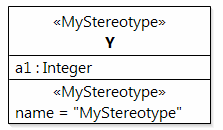 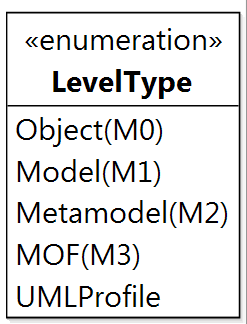 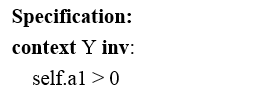 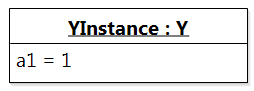 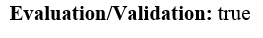 Purposes of OCL
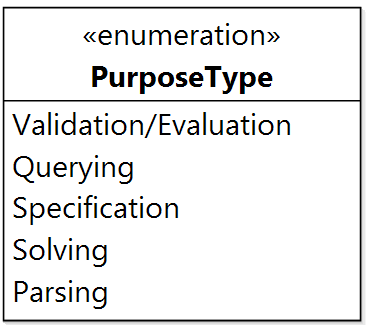 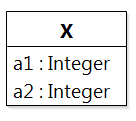 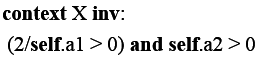 Purposes of OCL
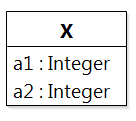 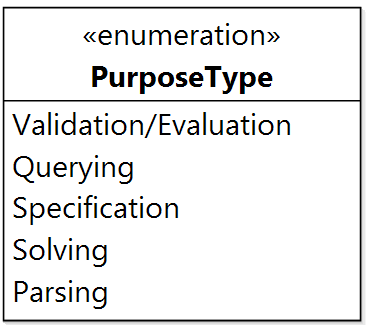 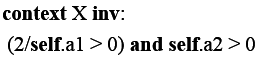 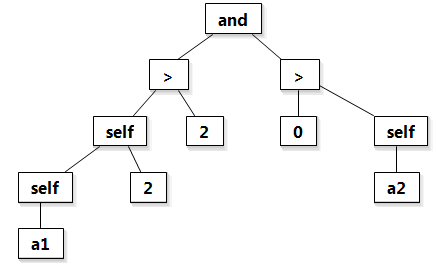 Purposes of OCL
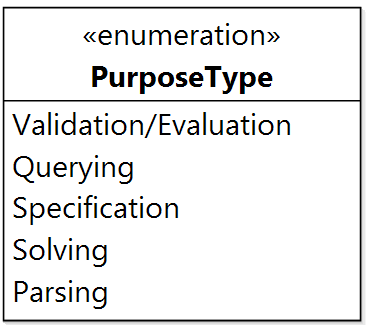 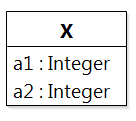 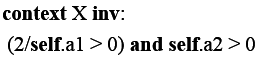 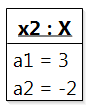 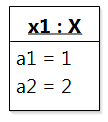 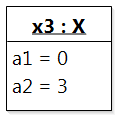 false
true
undefined
Purposes of OCL
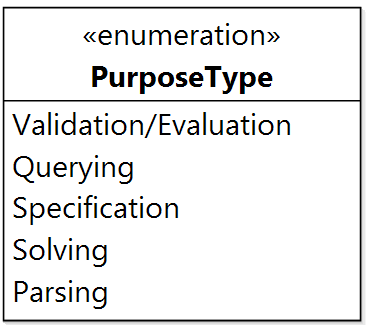 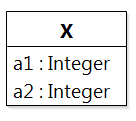 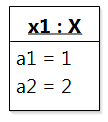 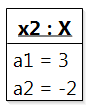 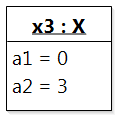 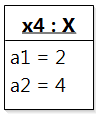 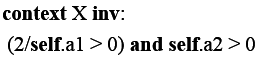 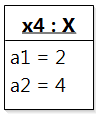 Purposes of OCL
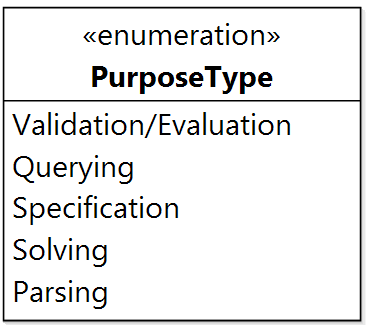 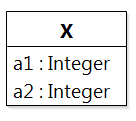 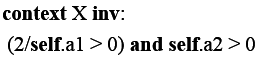 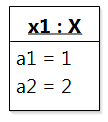 Relationship between Purposes
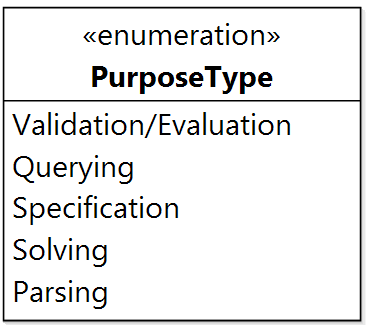 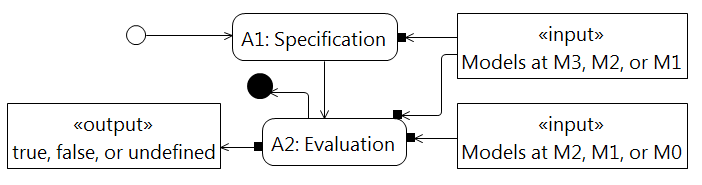 Relationship between Purposes
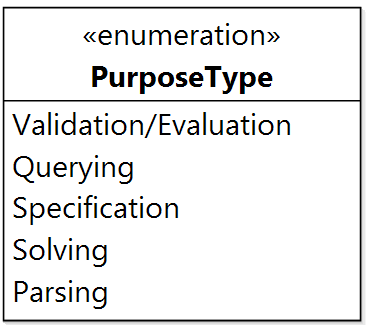 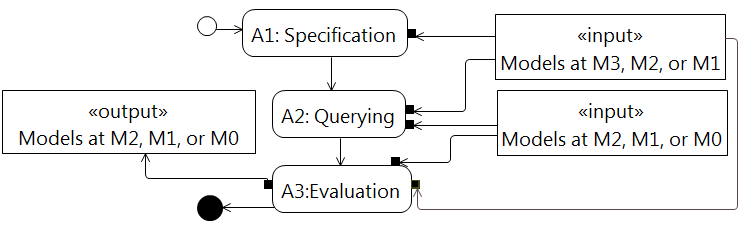 Relationship between Purposes
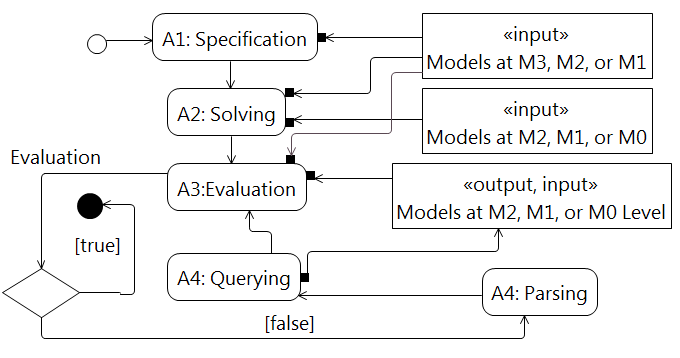 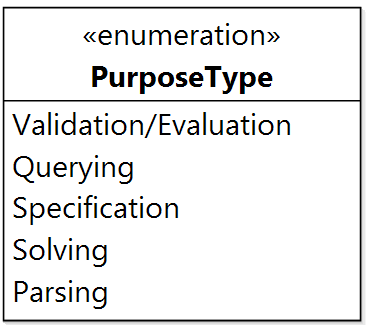 Industrial Applications
Model-based Testing of Video Conferencing Systems: Cisco
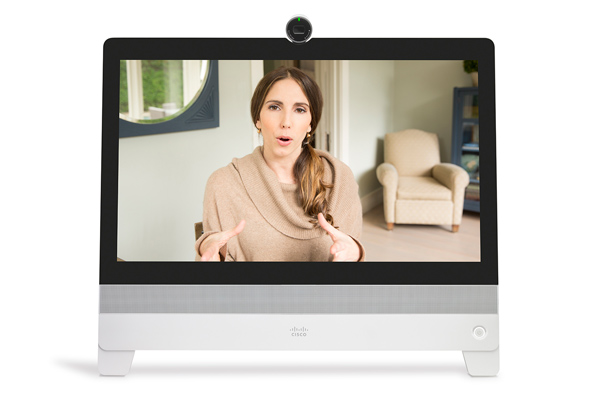 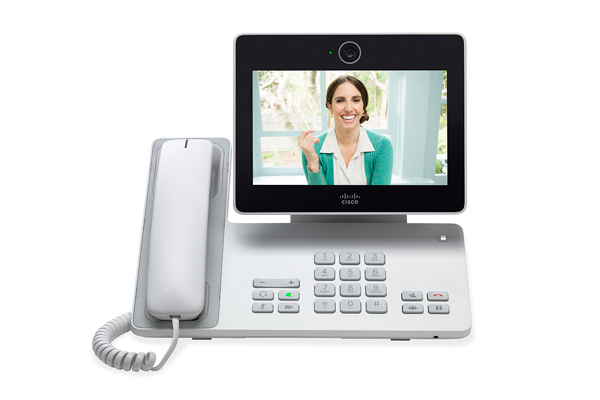 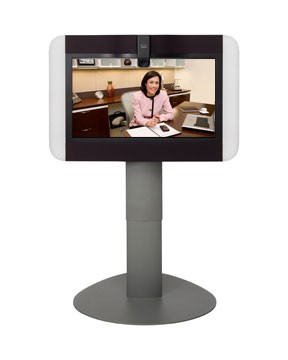 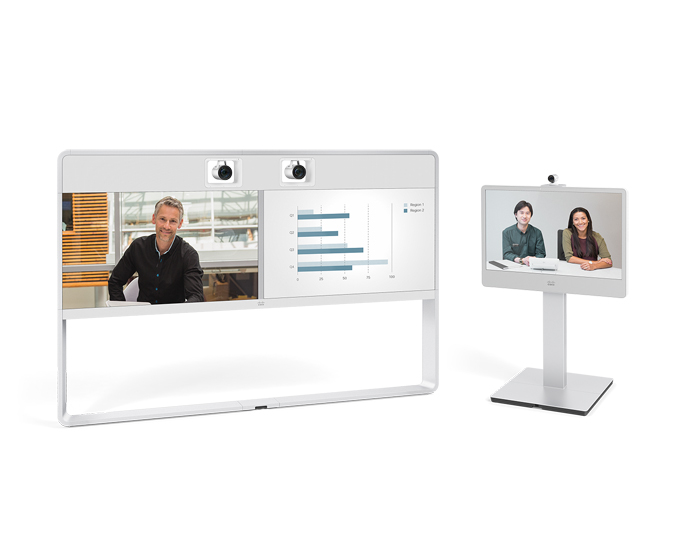 Product Lines of Video Conferencing Systems at Cisco
Model-based Testing of Video Conferencing Systems: Cisco
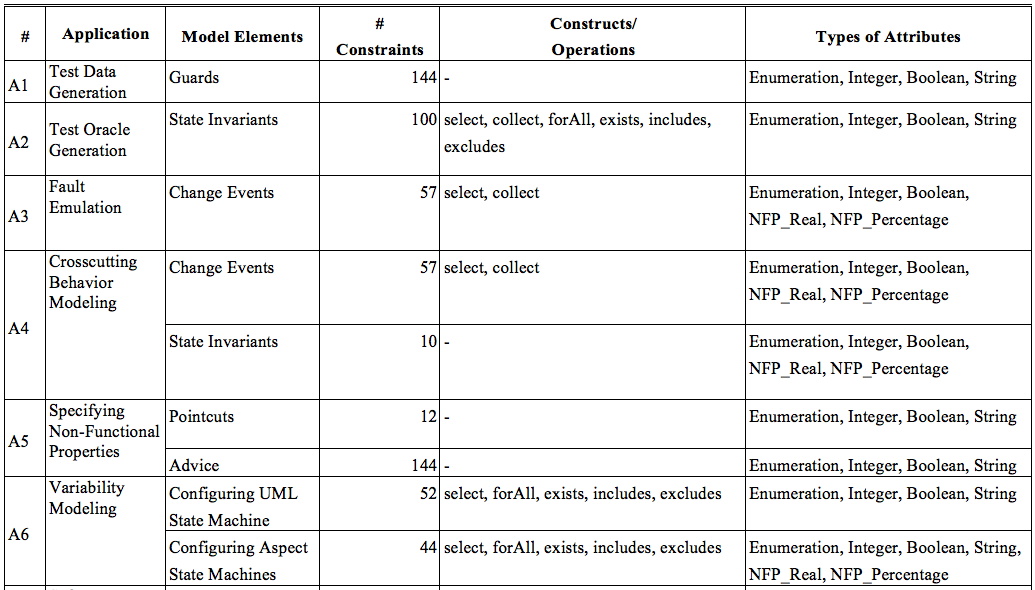 Model-based Testing of Video Conferencing Systems: Cisco
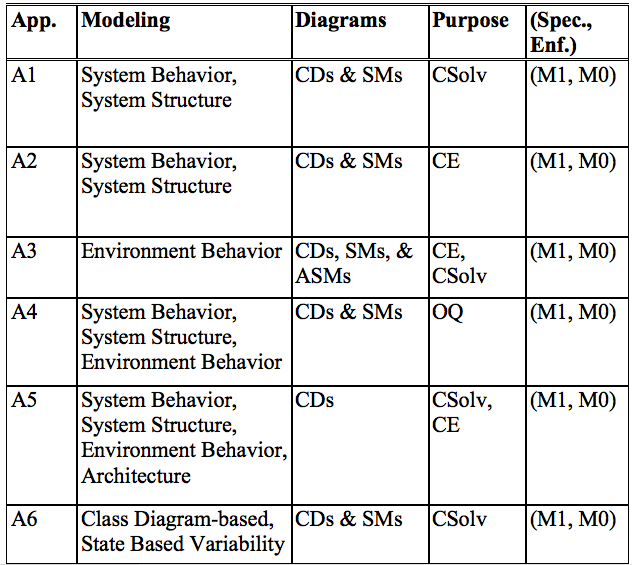 CD: Class Diagram
SM: State Machines
CSolv: Constraint Solving
CE: Constraint Evaluation
OQ: OCL Querying
RTES: Real-Time and Embedded System
Environment Model-Based Testing: WesternGeco and Tomra
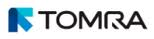 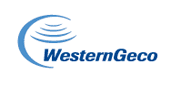 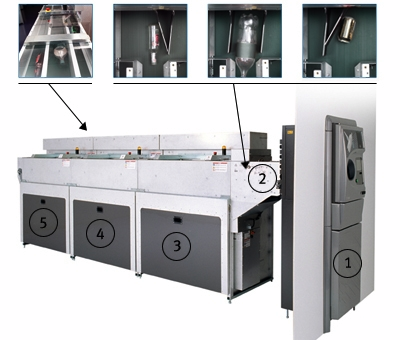 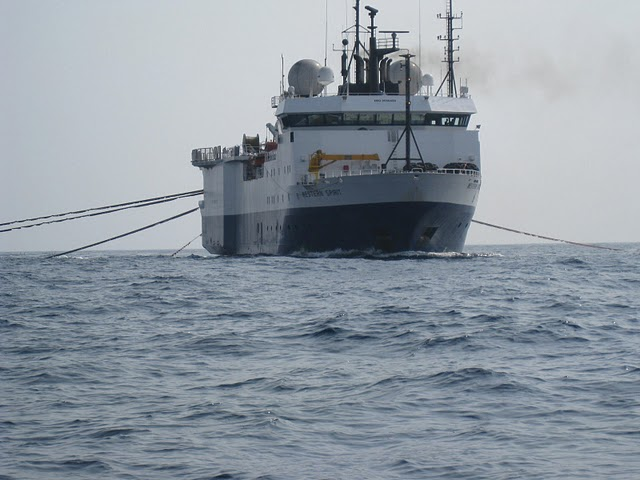 Bottle Recycling Machine
Marine Seismic Acquisition System
Soft RTES, Behavior driven by environment
Independent testing
Focusing on illegal/unsafe environment conditions
Simulation
Testing on development platform
Environment Model-Based Testing: WesternGeco and Tomra
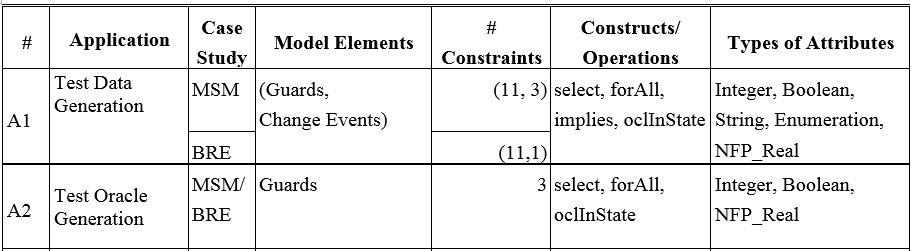 MSM: Marine Seismic Acquisition, BRE: Bottle Recycling
Environment Model-Based Testing: WesternGeco and Tomra
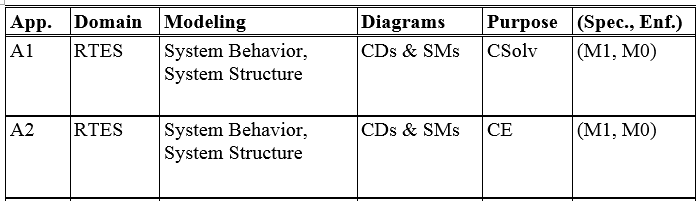 CD: Class Diagram, SM: State Machine, CSolv: Constraint Solving, CE: Constraint Evaluation, RTES: Real-Time and Embedded Systems
Safety Certification of subsea production control system: Kongsberg Maritime
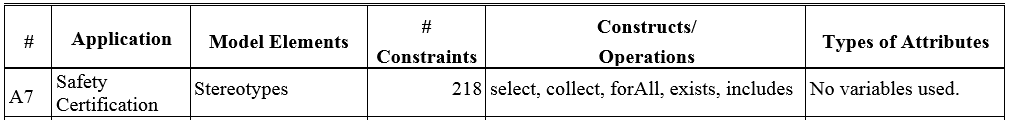 Safety Certification of subsea production control system: Kongsberg Maritime
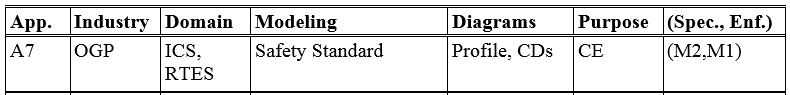 CD: Class Diagram, CE: Constraint Evaluation, OGP: Oil and Gas Production, ICS: Integrated Control System, RTES: Real-Time and Embedded System
Architecture Modeling of subsea control modules : FMC Technologies
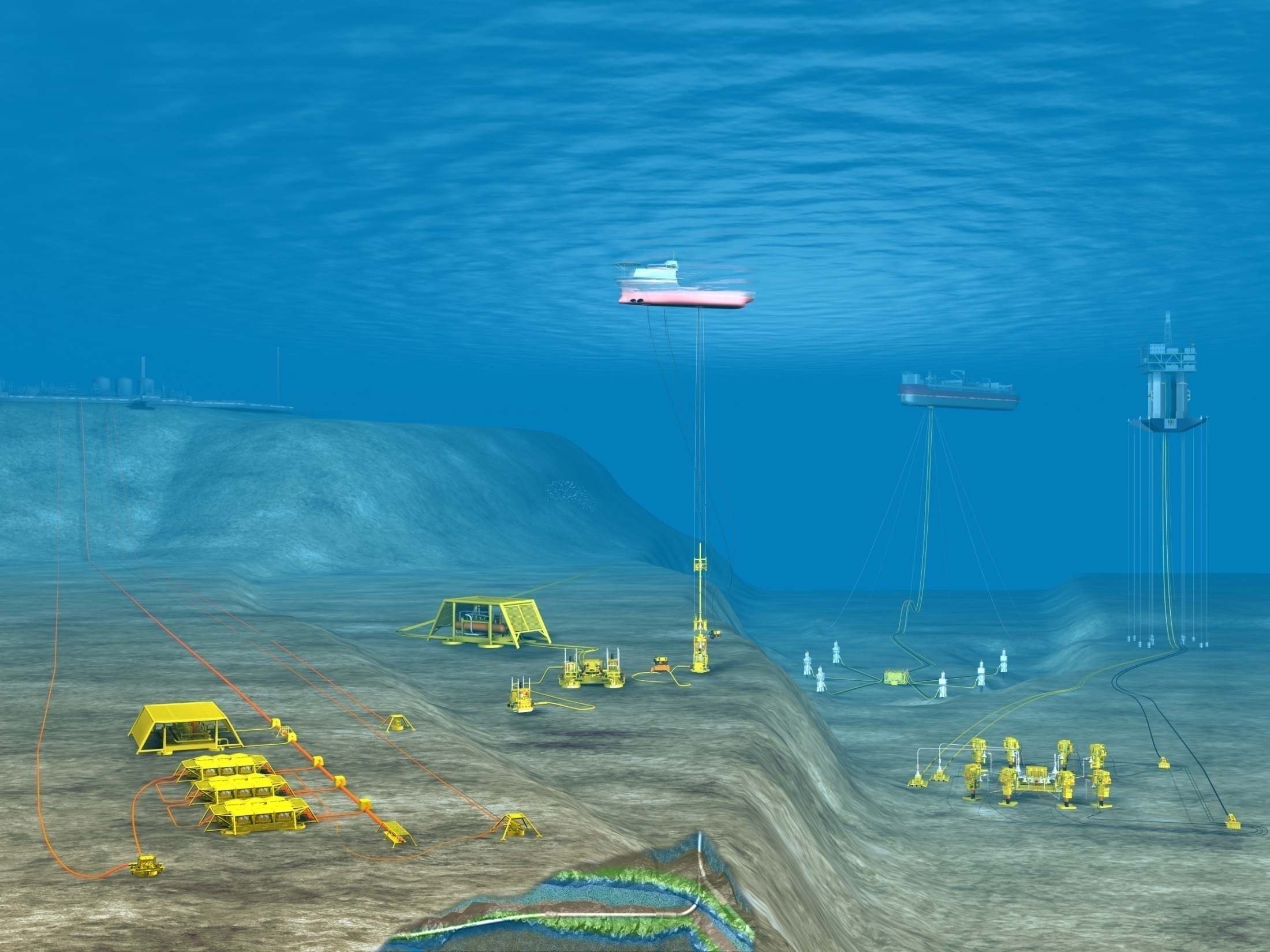 Large-scale, highly-hierarchical and high-configurable ICSs for managing exploitation of oil and gas production fields
Key components subsea control modules: software, electronics, instrumentation, and hydraulics for safety and efficient operation of subsea tree valves, and chokes
Subsea Field
Architecture Modeling of subsea control modules : FMC Technologies
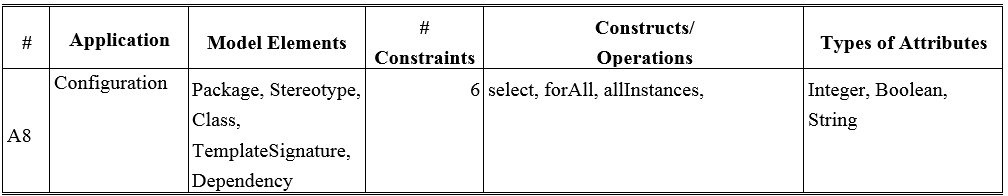 Architecture Modeling of subsea control modules : FMC Technologies
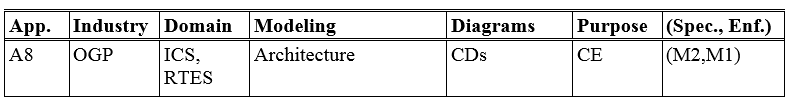 CD: Class Diagram, CE: Constraint Evaluation, OGP: Oil and Gas Production, ICS: Integrated Control System, RTES: Real-Time and Embedded System
Overall Discussion
Selecting a subset of OCL
select, collect, and forAll 
Choosing a Meta Level
6/8 are related to MBT, secifying constraints at M1 and enforcing at M0 
2/8 with UML profiles, Constraints at the M2 level and enforced at M1
Choosing Diagram
Class diagrams or equivalent as the basis 
Behavioral diagrams, UML Profiles, Metamodels
Selecting a purpose of OCL
Evaluation (6/8) followed by solving (4/8)
Questions